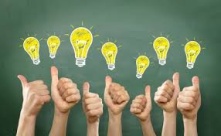 Le programme en quelques lignes… (1)
Le programme en quelques lignes…(2)
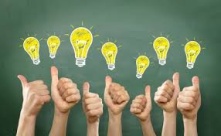